Synchronous OpticalNetworks(SONET)
Advanced Computer Networks
D12
SONET Outline
Brief History
SONET Overview
SONET Rates
SONET Ring Architecture
Add/Drop Multiplexor (ADM)
Section, Line and Path
Virtual Tributaries
Synchronous Payload Envelope (SPE)
Connection to ATM
Advanced Computer Networks    SONET
2
Telephone Networks {Brief History}
Digital carrier systems
The hierarchy of digital signals that the telephone network uses.
Trunks and access links organized in DS (digital signal) hierarchy
Problem: rates are not multiples of each other.
In the 1980’s Bellcore developed the Synchronous Optical Network (SONET) standard.
Previous efforts include: ISDN and BISDN.
Advanced Computer Networks    SONET
3
North American Digital Hierarchy
Primary
Multiplex
Eg. Digital
Switch
24 chan PCM
M23
Multiplex

x7
M12
Multiplex

x4
DS2 6.312 Mbps
DS3 44.736 Mbps
DS1 1.544 Mbps
1
M13
Multiplex
DS3 44.736 Mbps



28
CEPT 1
Primary
Multiplex
Eg. Digital
Switch
30 chan PCM
3rd order
Multiplex

x4
CEPT 4
2nd order
Multiplex

x4
4th order
Multiplex

x4
34.368 Mbps
8.448  Mbps
2.048 Mbps
139.264 Mbps
Leon-Garcia & Widjaja: 
Communication Networks
European Digital Hierarchy
Advanced Computer Networks    SONET
4
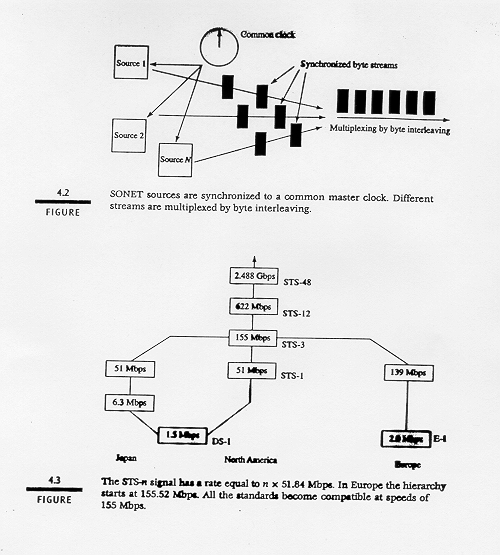 5
Advanced Computer Networks    SONET
SONET
SONET:: encodes bit streams into optical signals propagated over optical fiber. SONET defines a technology for carrying many signals of different capacities through a synchronous, flexible, optical hierarchy.
A bit-way implementation providing end-to-end transport of bit streams.
All clocks in the network are locked to a common master clock so that simple TDM can be used.
Multiplexing done by byte interleaving.
SONET is backward compatible to DS-1 and E-1 and forward compatible to ATM cells.
Demultiplexing is easy.
Advanced Computer Networks    SONET
6
SONET
Transmission links of the telephone network have been changing to SONET  where rates are arranged in STS (Synchronous Transfer Signal) hierarchy.
The hierarchy is called SDH (Synchronous Digital Hierarchy) defined by CCITT.
It is an ITU standard.
Advanced Computer Networks    SONET
7
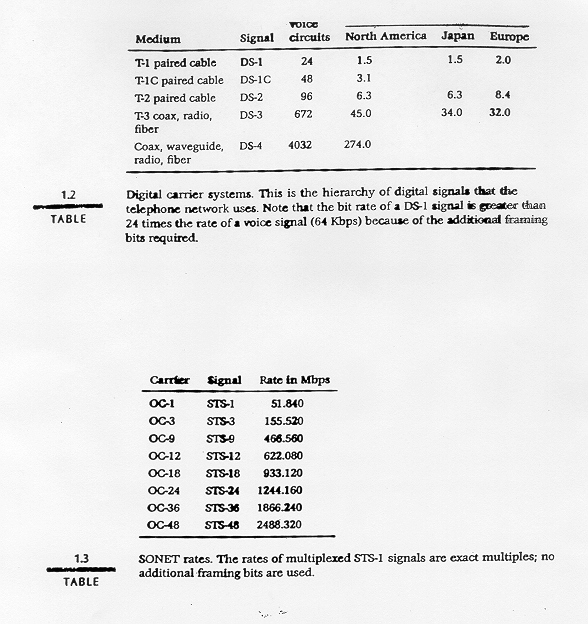 Advanced Computer Networks    SONET
8
SONET Rates
10 Gbps
Figure 2-37. SONET and SDHMultiplex Rates
Tanenbaum
Advanced Computer Networks    SONET
9
SONET Multipexing
DS1
Low-Speed
Mapping
Function
DS2
STS-1
CEPT-1
51.84 Mbps
DS3
Medium
Speed
Mapping
Function
STS-1
44.736






OC-n
STS-n
STS-3c
STS-1
Mux
Scrambler
E/O
CEPT-4
High-
Speed
Mapping
Function
STS-1
STS-1
139.264
STS-3c
STS-1
STS-1
High-
Speed
Mapping
Function
ATM
STS-1
150 Mbps
Leon-Garcia & Widjaja: 
Communication Networks
Advanced Computer Networks    SONET
10
SONET Synchronous Multiplexing
Byte
Interleave
STS-1
STS-1
STS-1
STS-1
Map
STS-3
STS-1
STS-1
STS-1
STS-1
Map
STS-1
STS-1
STS-1
STS-1
Map
Incoming
STS-1 Frames
Synchronized New
STS-1 Frames
Leon-Garcia & Widjaja: 
Communication Networks
11
Advanced Computer Networks    SONET
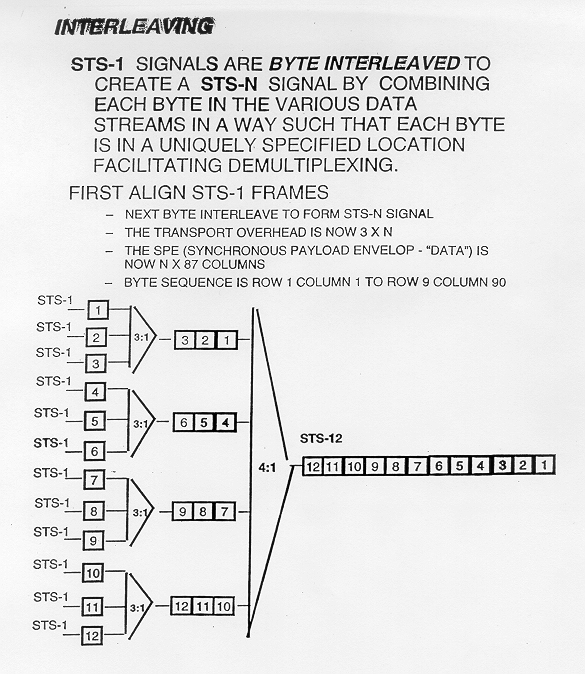 12
Advanced Computer Networks    SONET
SONET Architecture
SONET topology can be a mesh, but most often it is a dual ring.
Standard component of SONET ring is an ADM (Add/Drop Multiplexer)
Drop one incoming multiplexed stream and replace it with another stream.
Used to make up bi-directional line switching rings.
Advanced Computer Networks    SONET
13
SONET Ring
a
a
b
b
d
d
c
c
ADM
ADM
ADM
ADM
(b) Loop-around
in response to fault
(a) Dual ring
Leon-Garcia & Widjaja: 
Communication Networks
14
Advanced Computer Networks    SONET
SONET Ring
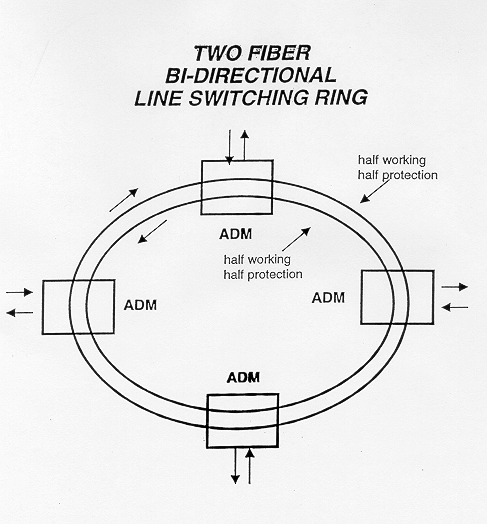 Changed from
 FDDI
15
Advanced Computer Networks    SONET
MUX
DEMUX
DEMUX
MUX
ADM
(a)  pre-SONET multiplexing
MUX
insert
tributary
remove
tributary
(b)  SONET Add-Drop multiplexing
ADM
DEMUX
MUX
remove
tributary
insert
tributary
Leon-Garcia & Widjaja: 
Communication Networks
Advanced Computer Networks    SONET
16
Regional
Ring
Metro
Ring
Inter-Office
Rings
SONET Ring
Leon-Garcia & Widjaja: 
Communication Networks
17
Advanced Computer Networks    SONET
Gigabit ATM Over10 Gb/s SONET Ring
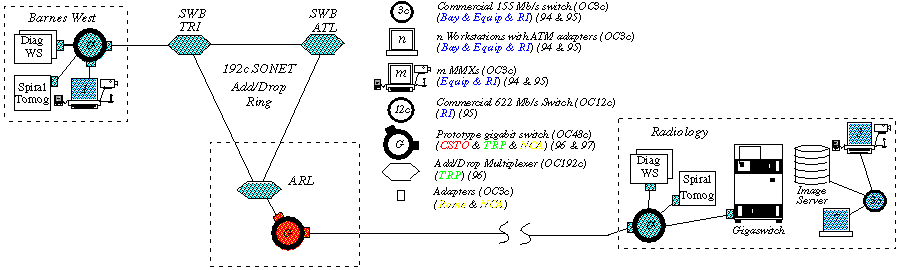 Washington U. St Louis 1995
18
Advanced Computer Networks    SONET
SONET Architecture
STS
PTE
STS
PTE
LTE
LTE
SONET
 Terminal
SONET
 Terminal
STE
STE
STE
Mux
Mux
reg
reg
reg
Section
Section
STS Line
STS-1 Path
path
path
line
line
line
line
section
section
section
section
section
section
section
optical
optical
optical
optical
optical
optical
optical
(a)
STE:  Section Terminating Equipment, e.g. a repeater
LTE:  Line Terminating Equipment, e.g. a STS-1 to STS-3 multiplexer
PTE:  Path Terminating Equipment, e.g. an STS-1 multiplexer
Leon-Garcia & Widjaja: 
Communication Networks
(b)
Advanced Computer Networks    SONET
19
SONET Architecture
ADM
SONET
MPX
BIM
BIM
SONET
MPX
REG
REG
OC-1
OC-3
OC-3
OC-3
OC-1
OC-3
Sections

Lines

Path
The main SONET elements
Advanced Computer Networks    SONET
20
SONET Architecture
BIM
= BIM (Byte Interleaved Multiplexer)
REG
=  Regenerator
Boosts power of optical signal
Optical signal  is converted to electrical signal.
Amplify electrical signal.
Amplified electrical signal converted back to optical signal.
21
Advanced Computer Networks    SONET
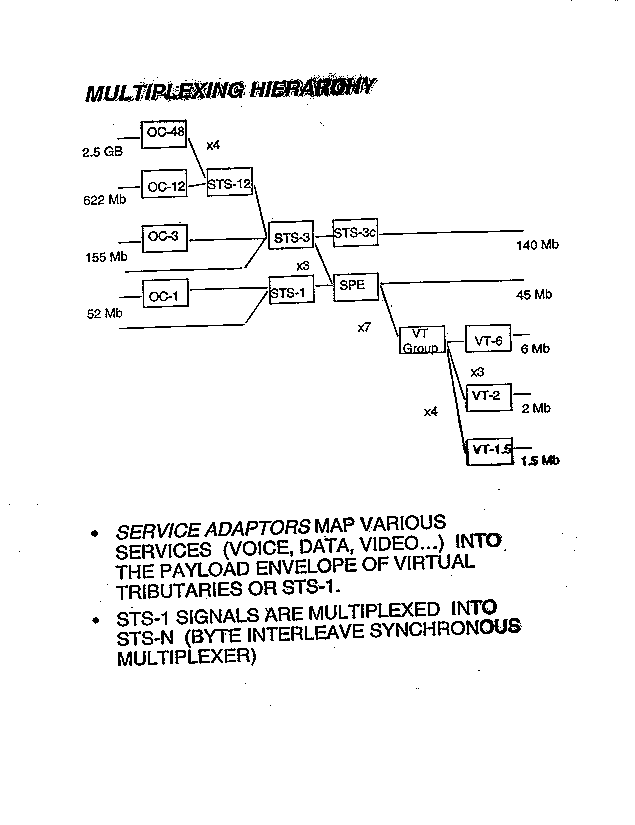 Virtual
Tributaries
22
Advanced Computer Networks    SONET
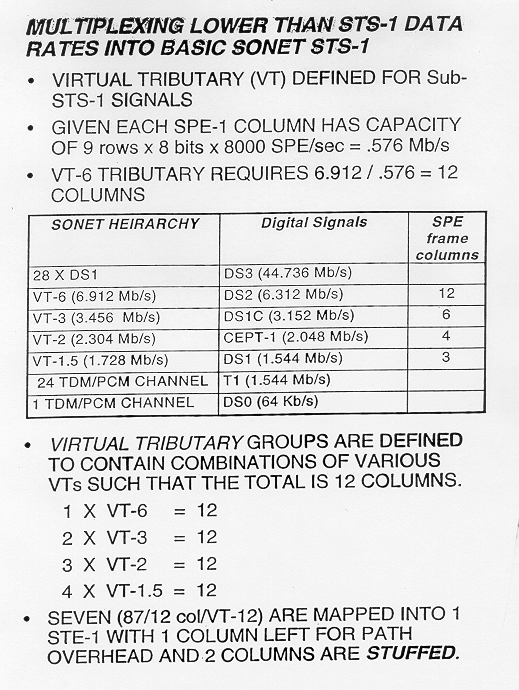 23
Advanced Computer Networks    SONET
SONET Frame
90 bytes
87B
B
B
B
Section
Overhead
3 rows
Information
Payload
9 Rows
Line
Overhead
6 rows
125 s
Transport
overhead
SPE  Synchronous Payload Envelope
Leon-Garcia & Widjaja: 
Communication Networks
Advanced Computer Networks    SONET
24
SONET Frame
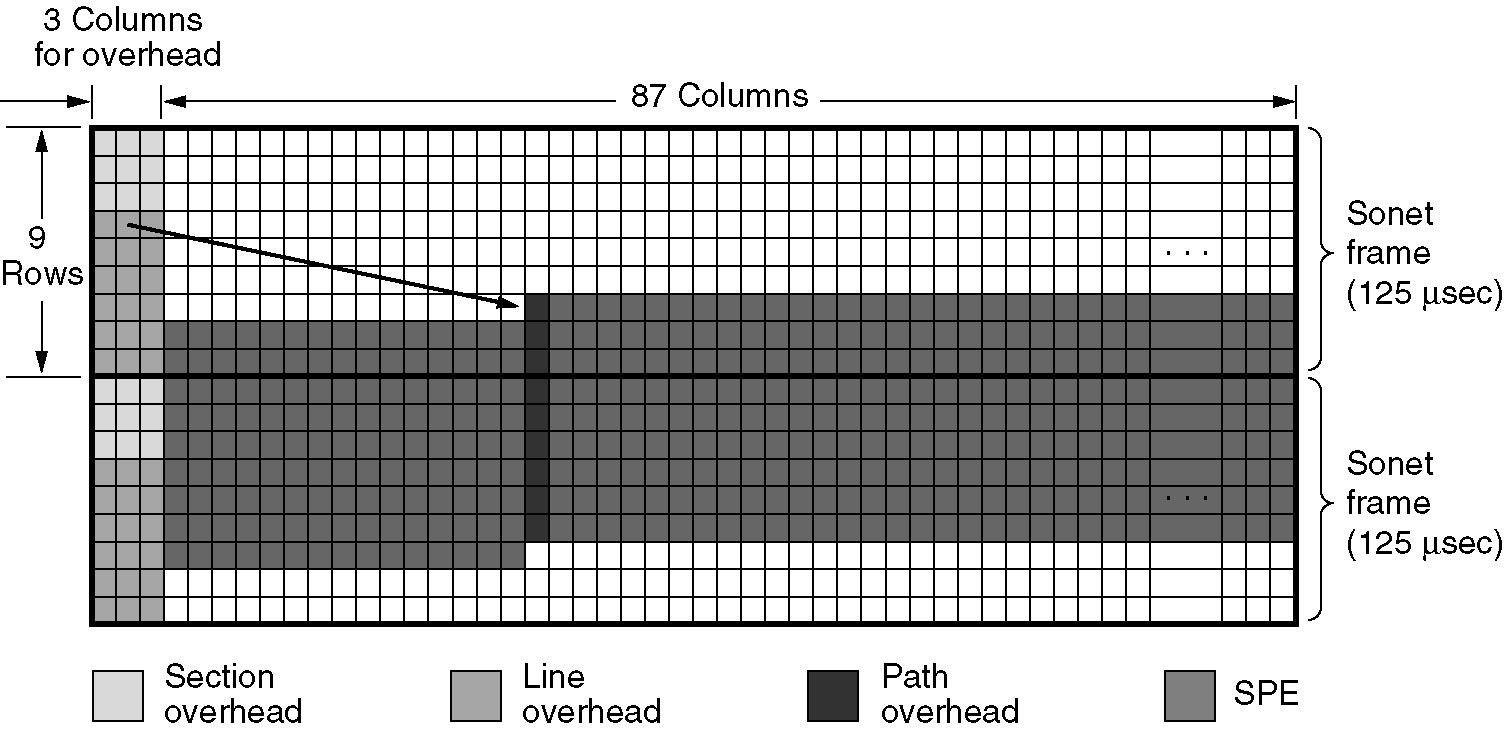 Figure 2-36. Two Back-to-BackSONET Frames
Tanenbaum
Advanced Computer Networks    SONET
25
SPE straddling SONET Frame
first octet
Pointer
frame
k
87 columns
Synchronous
Payload
Envelope
9
rows
Pointer
last octet
frame
k+1
first column is path overhead
Leon-Garcia & Widjaja: 
Communication Networks
Advanced Computer Networks    SONET
26
ATM Cells in an STS-3 Frame
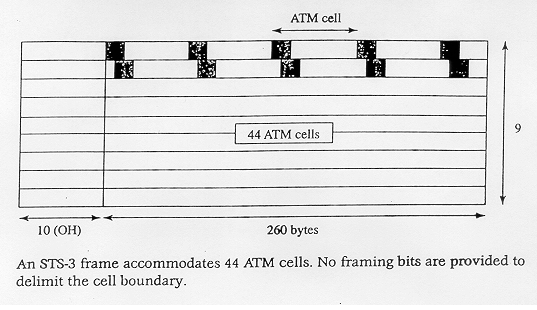 ATM Cell Format
Header
5 Bytes
Payload
48 Bytes
27
Advanced Computer Networks    SONET
SONET Summary
Brief History
SONET Definition and Overview
SONET Rates (STS and OC’s)
SONET Ring Architecture
Add/Drop Multiplexor (ADM)
Section, Line and Path
Virtual Tributaries
Synchronous Payload Envelope (SPE)
Connection to ATM
Advanced Computer Networks    SONET
28